The Verb “to have”
THEY CAN BE...HAVEorHAS
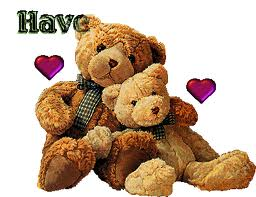 HAVE

SUBJECTS

I                              HAVE
YOU 		         HAVE
WE		         HAVE
THEY		         HAVE
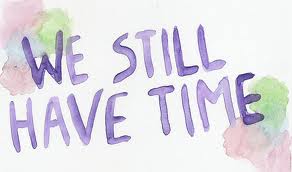 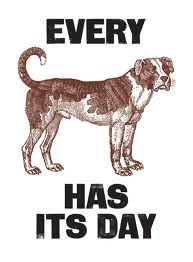 HAS

SUBJECTS

HE			    HAS

SHE			    HAS	
	
IT 			    HAS
EXERCISE
have
I________ a yellow pencil. 

She ______two dogs.

We ______a blue car.

The chimpanzee______a big tail.
has
have
has
have
Luis and Peter_____ a small parrot.
We _______ a new English teacher. I hope she's nice.
My boss _______ such a bad temper.
I never _______ breakfast in the morning because I'm never hungry.
have
has
have
have
The houses all _______ blue windows.
An elephant _______ four legs and a big trunk.
Many poor people _______ no money to spend.
The child _______ red hair and very white skin.
has
have
has
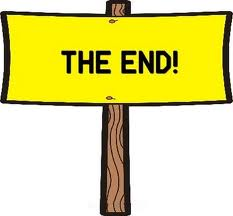